МАДОУ  «Детский сад  № 145»
            г. Хабаровск
Воспитатель:  
 Дмитриева И.В.
Теория решения изобретательских задач
Как нам всем известно - одним из основных целевых ориентиров Федерального государственного образовательного стандарта дошкольного образования является – 
развитие творческих способностей ребенка, 
а использование технологии ТРИЗ – это один из лучших способов развить творческую личность!
Что такое - ТРИЗ ?
ТРИЗ расшифровывается, как «Теория решения изобретательских задач».
Ее автором является 
известный ученый
Генрих Саулович 
Альтшуллер
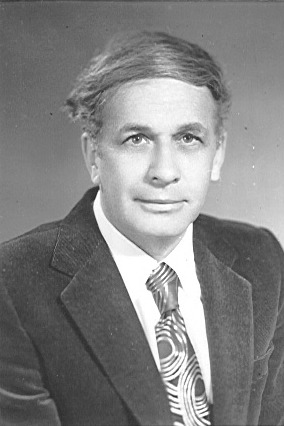 Что нам дает использование технологии ТРИЗ ?
- Развитие творческого мышления;
- Развитие логического мышления;
- Развитие воображения;
- Развитие внимания;
- Развитие речи.
В каких образовательных областях мы можем использовать элементы технологии ТРИЗ ?
В Познавательно – речевом развитии;
В коммуникативно-личностном развитии;
В художественно-эстетическом развитии;
В физическом развитии;
- То есть во всех образовательных областях!!!
Цель ТРИЗ
Не просто развить фантазию детей, а научить мыслить системно, с пониманием происходящих процессов. Дать в руки воспитателям инструмент по конкретному практическому воспитанию у детей качеств творческой личности, способной понимать единство и противоречие окружающего мира, решать свои маленькие проблемы.
Исходным положением концепции ТРИЗ по отношению к дошкольнику является принцип природосообразности обучения. Обучая ребенка, педагог должен идти от его природы, понимая то,  что дошкольник принимает программу обучения в той мере, в какой она становится его собственной.
ТРИЗ для дошкольников
Это программа коллективных игр и занятий с подробными методическими рекомендациями для воспитателей. Все занятия и игры предполагают самостоятельный выбор ребенком темы, материала и вида деятельности. Они учат детей выявлять противоречивые свойства предметов, явлений и разрешать эти противоречия. Разрешение противоречий – ключ к творческому мышлению.
Основным средством работы с детьми является педагогический поиск.
Педагог не должен давать детям готовые знания, раскрывать перед ними истину, он должен учить ее находить.
Этапы обучения
1 этап - занятия даются не как форма, а как поиск истины и сути. Ребенка подводят к проблеме многофункционального использования объекта. 
Например: мяч- как можно использовать предмет?
2 этап – это «тайна двойного» или выявление противоречий в объекте, явлении, когда что-то в нем хорошо, а что-то плохо, что-то вредно, что-то мешает, а что-то нужно.
 Например: «Хорошо-плохо».
3 этап – разрешение противоречий. Например, задача: «Как можно перенести воду в решете?»
4 этап – изобретательство.                                  Основная задача: научить детей искать и находить свое решение. Изобретательство детей выражается в творческой фантазии, в соображении, в придумывании чего-то нового. 
Например : придумайте новый учебный стул, на котором вам хотелось бы сидеть. Придумайте новую игрушку и др.
5 этап - это решение сказочных задач и придумывание новых сказок с помощью специальных методов. Вся эта работа включает в себя разные виды детской деятельности – игровую деятельность, речевую, рисование, лепку, аппликацию, конструирование и т.д.
6 этап - опираясь на полученные знания, интуицию, используя оригинальные решения проблем, малыш учится находить выход из любой сложной ситуации. Здесь воспитатель только наблюдает, ребенок рассчитывает на собственные силы, свой умственный и творческий потенциалы.
Основные функции ТРИЗ
1. Решение творческих и изобретательских задач любой сложности и направленности без перебора вариантов.
2. Прогнозирование развития технических систем (ТС) и получение перспективных решений (в том числе и принципиально новых).
3. Развитие качеств творческой личности.
Принципы построения занятий по ТРИЗ.
Минимум сообщения информации, максимум рассуждений.
 Оптимальная форма организации обсуждения проблемных ситуаций — мозговой штурм.
Системный подход (все в мире взаимосвязано, и любое явление должно рассматриваться в развитии).
 Включение в процессе познания всех доступных для ребенка мыслительных операций и средств восприятия(анализаторов, причинно-следственных выводов и заключений, сделанных самостоятельно; предметно-схематичной наглядности).
 Обязательная активизация творческого воображения.
Что дает творчество ребенку?
Возможность проявить себя.
Стремление получать новую информацию об окружающем.
Развивает потребность в познавательной деятельности.
Дает возможность созидать, творить.
Способствует развитию аналитических способностей.
Формировать умение развивать и доказывать свою точку зрения.
Основные этапы методики ТРИЗ
1. Поиск сути. Перед детьми ставится проблема (вопрос), которую надо решить. И все ищут разные варианты решения, то, что является истиной.
2. «Тайна двойного» - выявление противоречий: хорошо-плохо. Например: солнце – это хорошо и плохо. Хорошо- греет, плохо- может сжечь
3. Разрешение противоречий (при помощи игр и сказок). Например: зонт нужен большой, чтобы скрыться под ним от дождя, но он нужен и маленький, чтобы носить его в сумке. Решение этого противоречия – складной зонтик.
ТРИЗ в развитии речи  детей
Дидактические
 принципы:
1. Принцип свободы выбора — в любом обучающем или управляющем действии предоставить ребенку право выбора.

2. Принцип открытости — нужно предоставлять ребенку возможность работать с открытыми задачами (не имеющими единственно правильного решения). В условие творческого задания необходимо закладывать разные варианты решения.
3. Принцип обратной связи — воспитатель может регулярно контролировать процесс освоения детьми мыслительных операций, так как в новых творческих заданиях есть элементы предыдущих.
4. Принцип идеальности — творческие задания не требуют специального оборудования и могут быть частью любого занятия, что позволяет максимально использовать возможности, знания и интересы детей.
5. Принцип деятельности — в любое творческое    задание нужно включать практическую деятельность.
6. Принцип природосообразности обучения. Обучая ребенка, педагог должен идти от его природы. Данный принцип предполагает необходимость  воспитания ребёнка в соответствии с объективными закономерностями развития человека в окружающем мире, т.е. учёт возрастного и индивидуального подходов.
Игры и упражнения
«Поиск аналогов» — необходимо назвать объект и как можно больше его аналогов, сходных с ним по различным существенным признакам. Например: мяч — яблоко (форма), заяц (скачет), шина (из резины).
 «Поиск противоположного объекта» — необходимо назвать объект и как можно больше других объектов, ему противоположных. Например: снег — шерсть (холодный — теплая), уголь (белый — черный), металл (легкий — тяжелый), камень (мягкий — твердый).
«Хорошо–плохо» — берется объект, не вызывающий у игроков стойких положительных или отрицательных ассоциаций и называется как можно больше положительных и отрицательных его сторон.
«Выбери троих» — из пяти случайных слов нужно выбрать три и рассказать, для чего они нужны и как могут взаимодействовать.
«Поиск общих признаков» — берутся два объекта, далеко стоящие друг от друга на смысловой оси, необходимо найти для них как можно больше общих признаков.
«Да–Нет» — игроки разгадывают “тайну”, заданную ведущим. Для этого игроки задают ведущему вопросы в такой форме, чтобы он мог ответить “Да” или “Нет”.
«Что умеет делать?" Ведущий называет объект. Дети должны определить, что умеет делать объект или что делается с его помощью.
«Складушки – вычиталки ». 
Белка + осень = запасы
Дерево - лист = осеннее дерево
Небо + вода = осенний дождь
Огород + тепло = урожай
Холод + лист = листопад
Человек + холод = теплая одежда
Шишка + сосна = лес
Воздух + холод = ветер
« 4 – й лишний».
Дидактическая игра учит группировать предметы методом исключения, тренирует внимание, память, умение сопоставлять, выделять черты схожести и различия предметов, обогащает знания об окружающем мире.
«Что бывает…»
Что бывает (зелёным, желтым, красным, соленым, мокрым, круглым,…)?

«Чем может быть?»
Воспитатель называет предмет, а ребенок продолжает называть его свойства.
«Польза - вред» Воспитатель называет предмет, а дети, в зависимости от свойства предмета, объясняют его пользу и вред.
«Преврати себя» Например: ребенок превращается в цветок… О чем он мечтает? Что он видит ночью? Кого боится? О чем шепчутся лепестки?
«Кто у кого» Воспитатель бросает мяч всем детям по очереди, называя животное, а ребенок возвращая мяч называет его детеныша.
Преимущества методов ТРИЗ
- активизация познавательной деятельности детей;
- создание мотивационных установок на проявление творчества;
- создание условий для развития образной стороны речи детей (обогащение словарного запаса оценочной лексики, словами с переносным значением, синонимами и антонимами);
-повышение эффективности овладения всеми языковыми средствами;
-формирование осознанности в построении лексико-грамматических конструкций;
-развитие гибкости аналитико-синтетических операций в мыслительной деятельности.
Положительные стороны ТРИЗ
У детей обогащается круг представлений, растет словарный запас, развиваются творческие способности.
ТРИЗ помогает формировать диалектику и логику, способствует преодолению застенчивости, замкнутости, робости; маленький человек учится отстаивать свою точку зрения, а попадая в трудные ситуации самостоятельно находить оригинальные решения.
ТРИЗ способствует развитию наглядно-образного, причинного, эвристического мышления; памяти, воображения, воздействует на другие психические процессы.
Спасибо 
за внимание!